Rethink Your Drink Project Examples
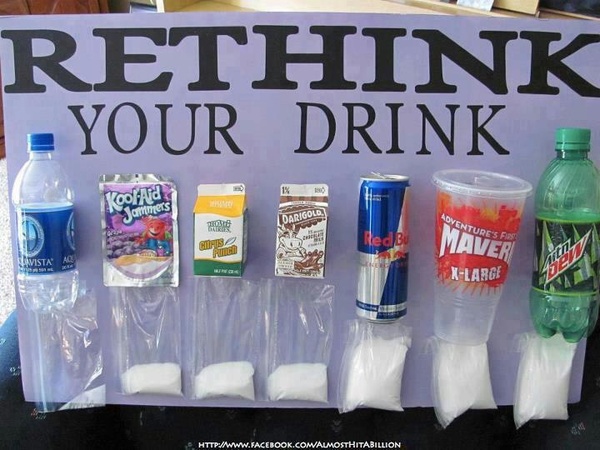 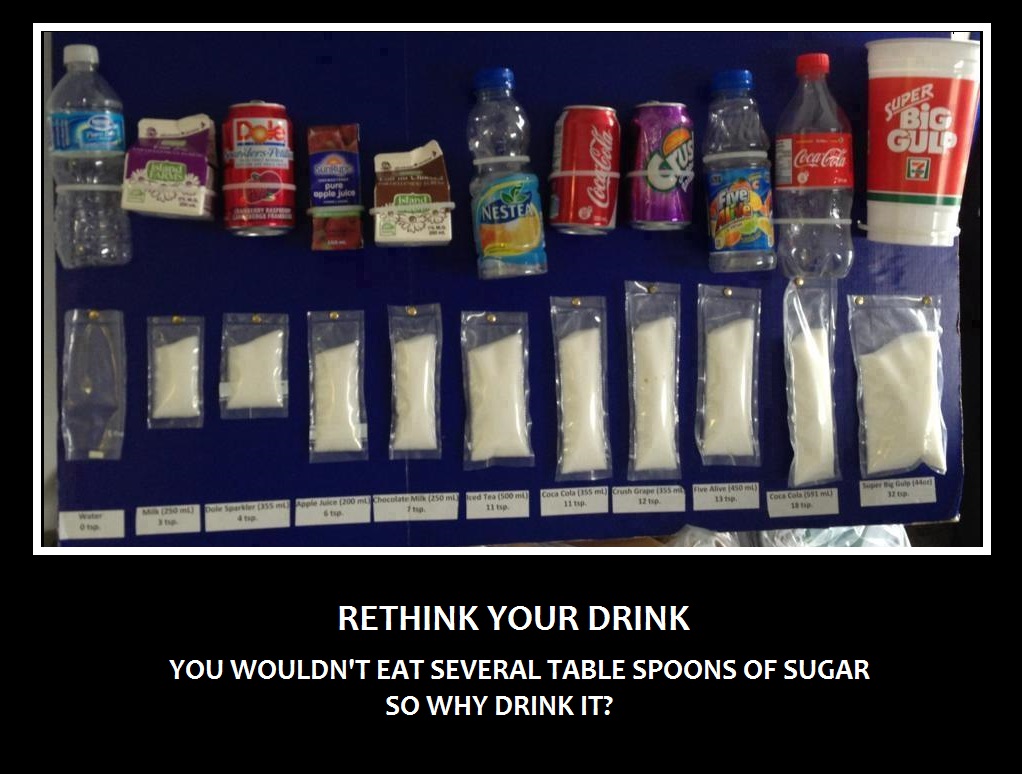